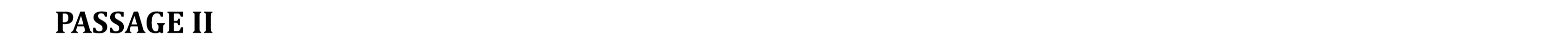 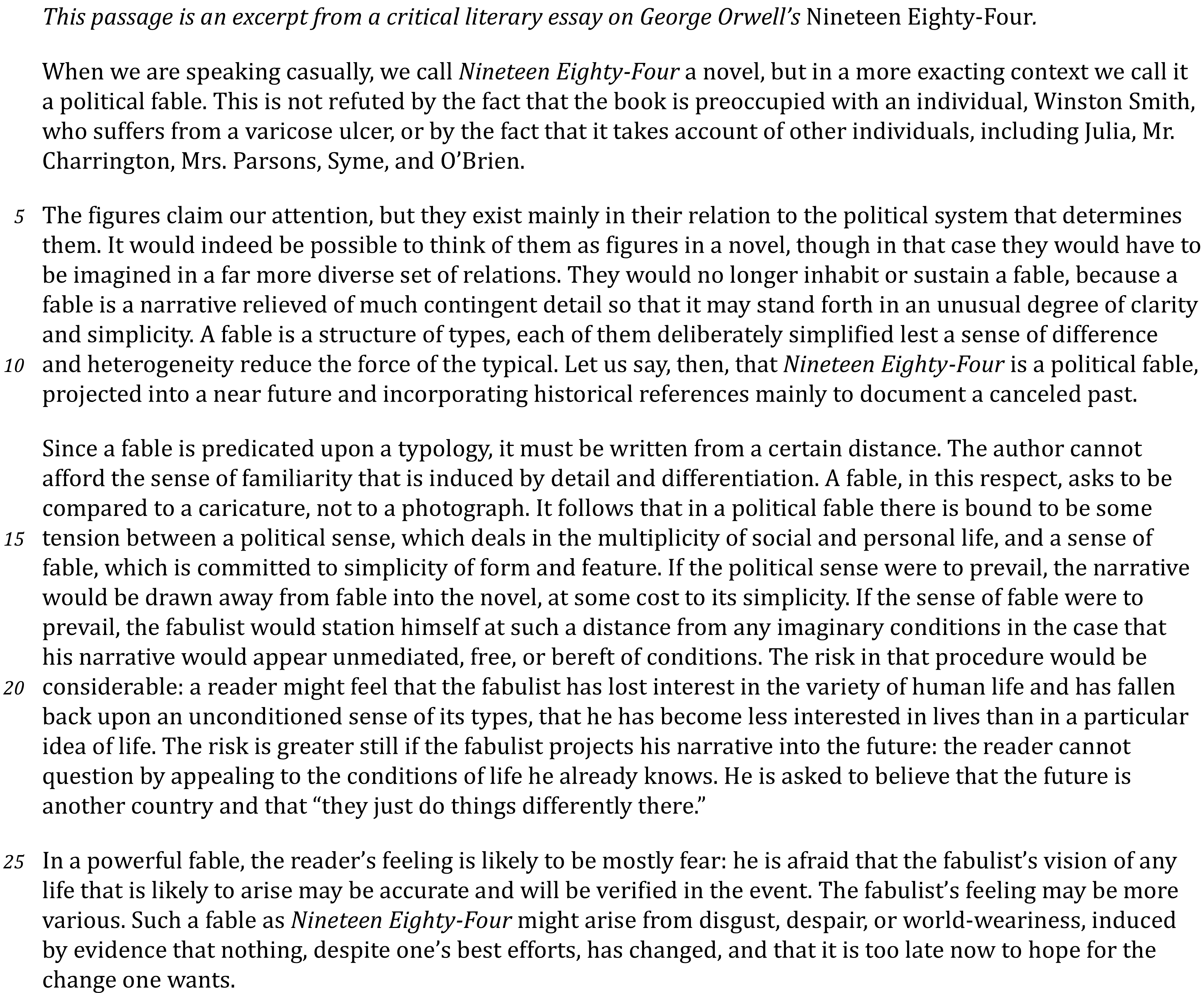 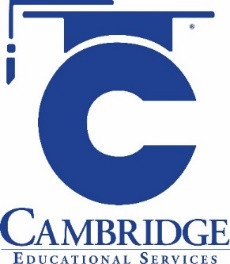 Understand relationships between people, ideas, etc. in almost any passage Level: Advanced Skill Group: Development
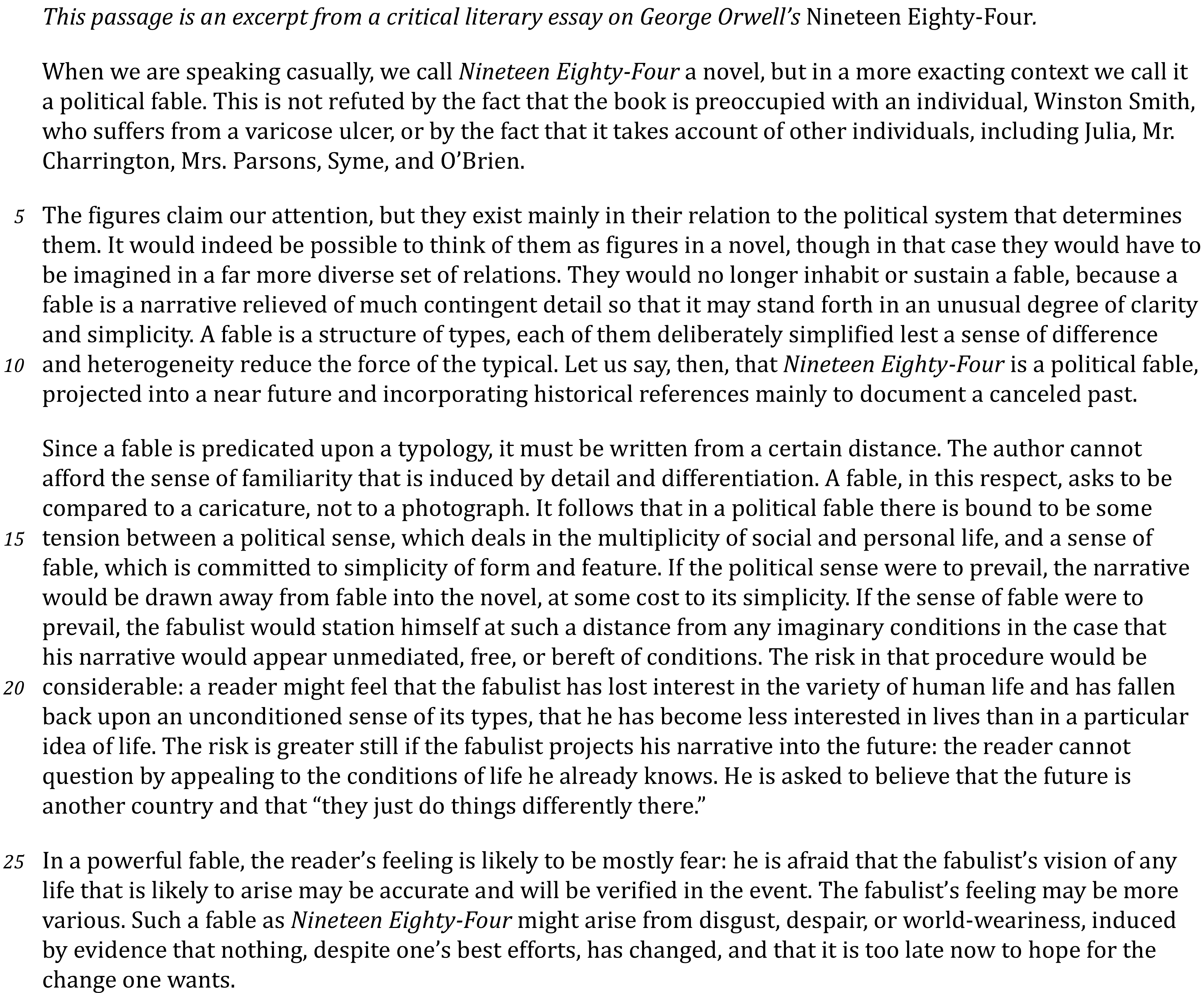 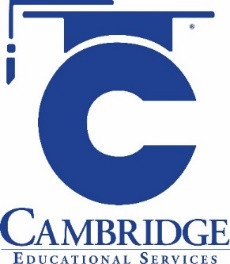 Understand relationships between people, ideas, etc. in almost any passage Level: Advanced Skill Group: Development
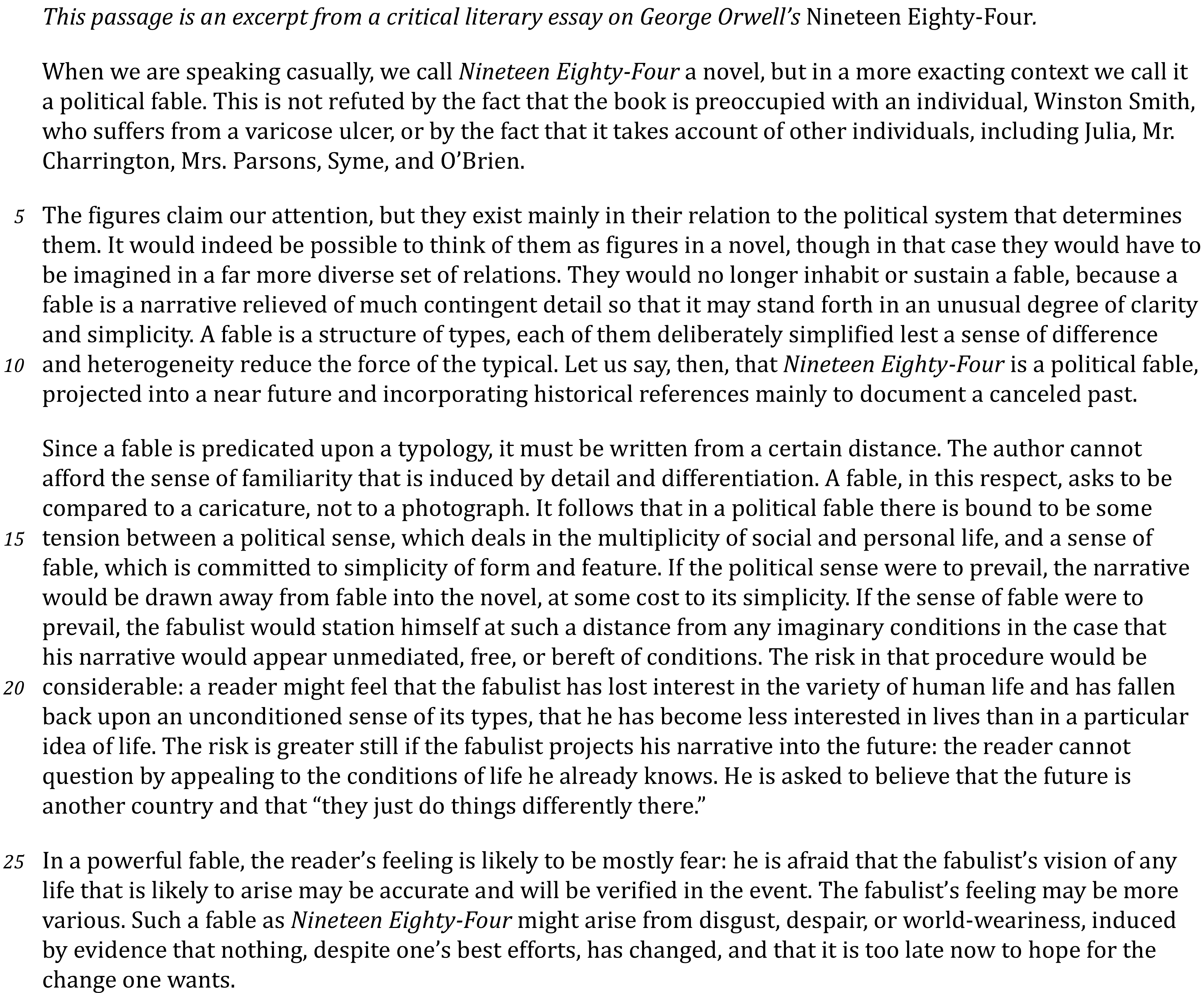 XXX
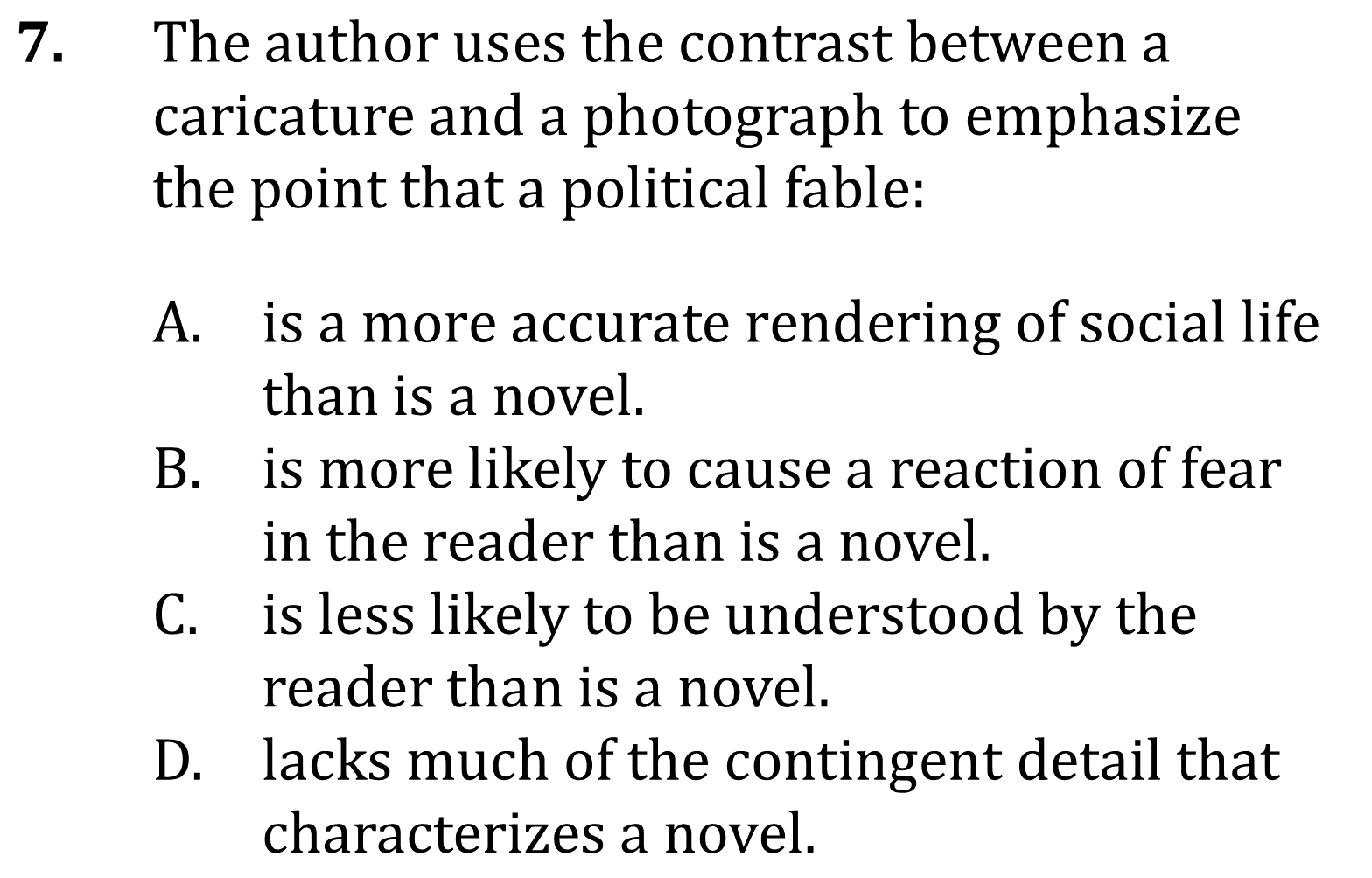 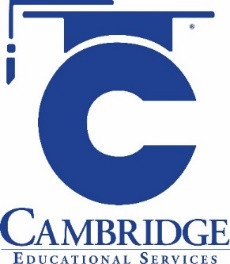 Understand relationships between people, ideas, etc. in almost any passage Level: Advanced Skill Group: Development
Understand Relationships
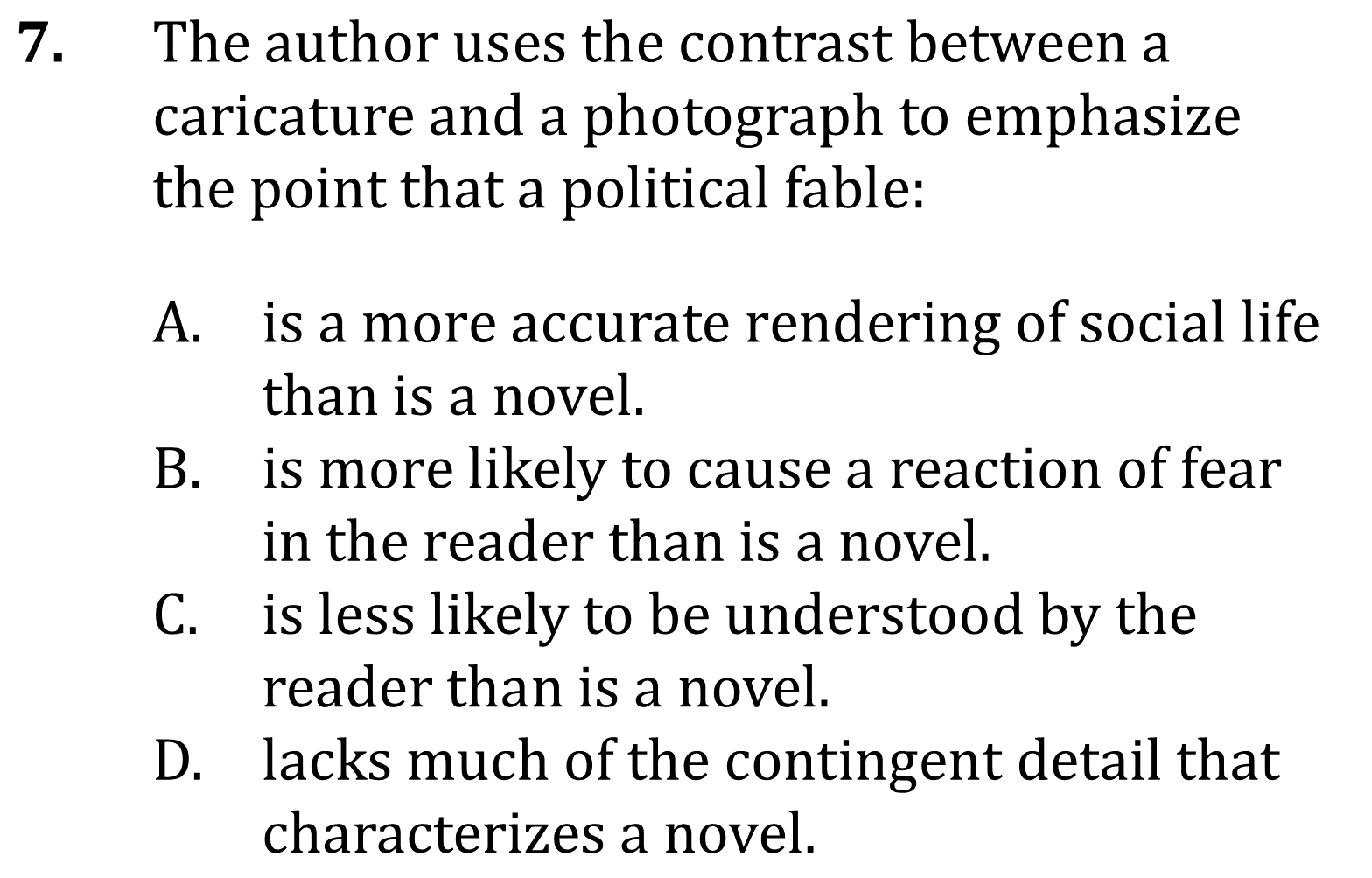 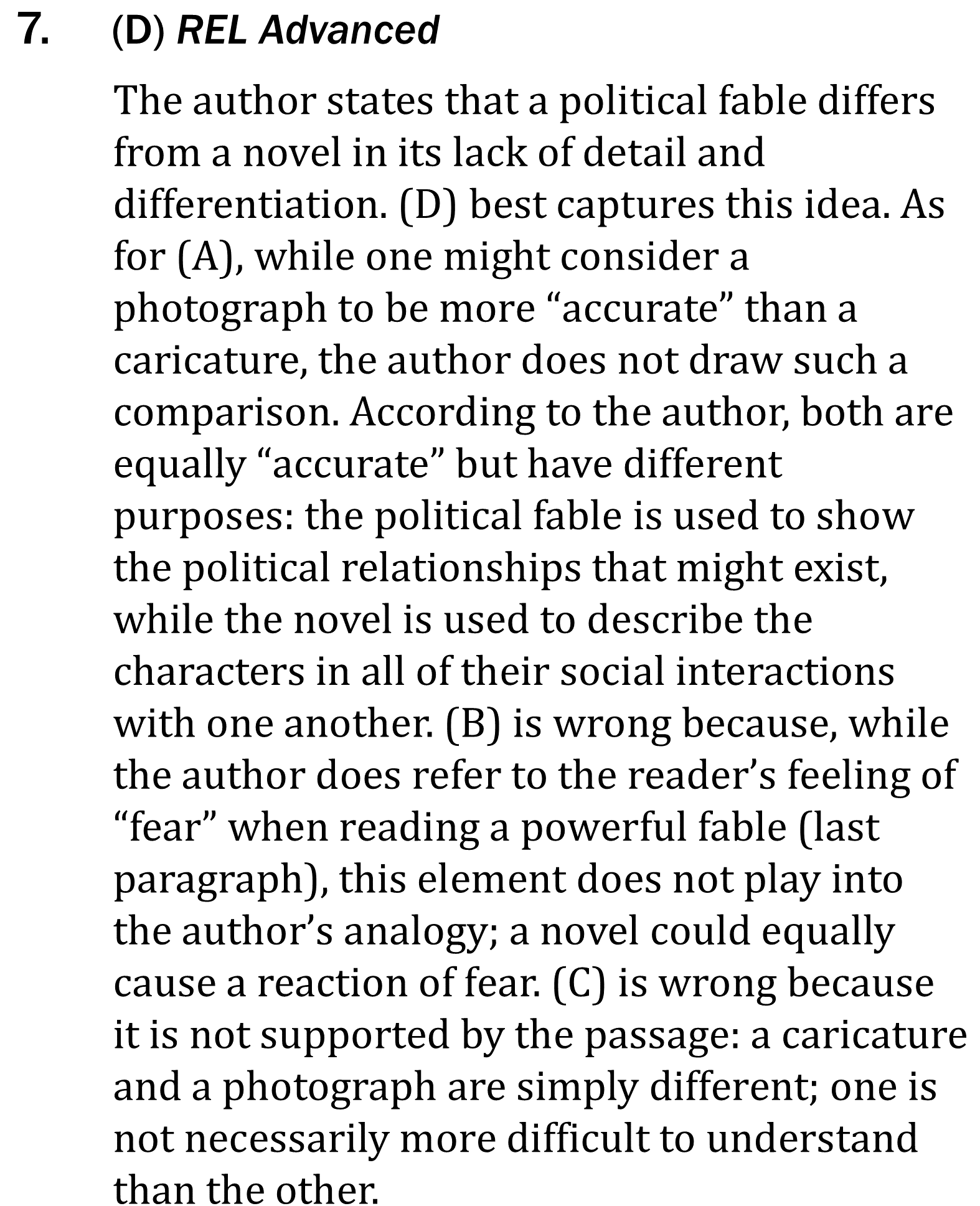 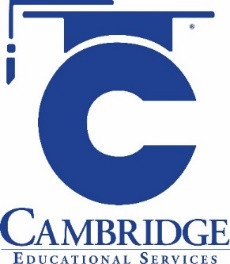 Understand relationships between people, ideas, etc. in almost any passage Level: Advanced Skill Group: Development